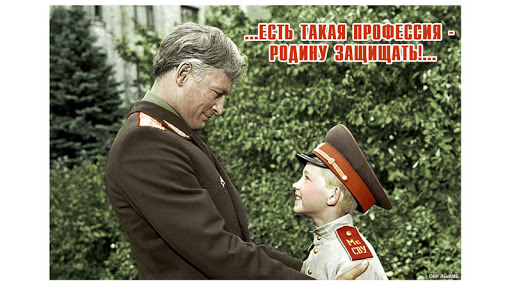 Русь
Отечественная война 1812г
Великая Отечественная война 1941-1945 г
Донбасс
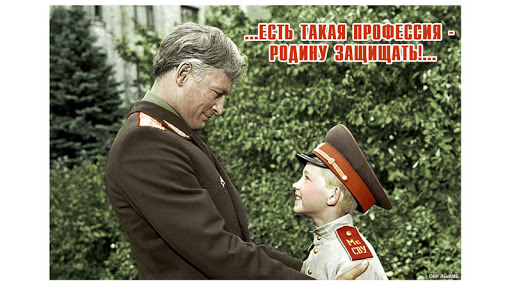